«Вместе мы можем больше»
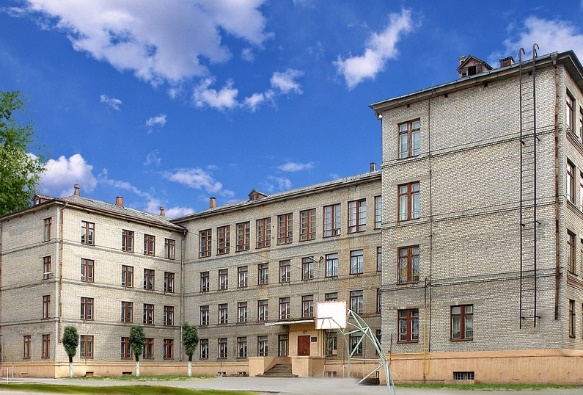 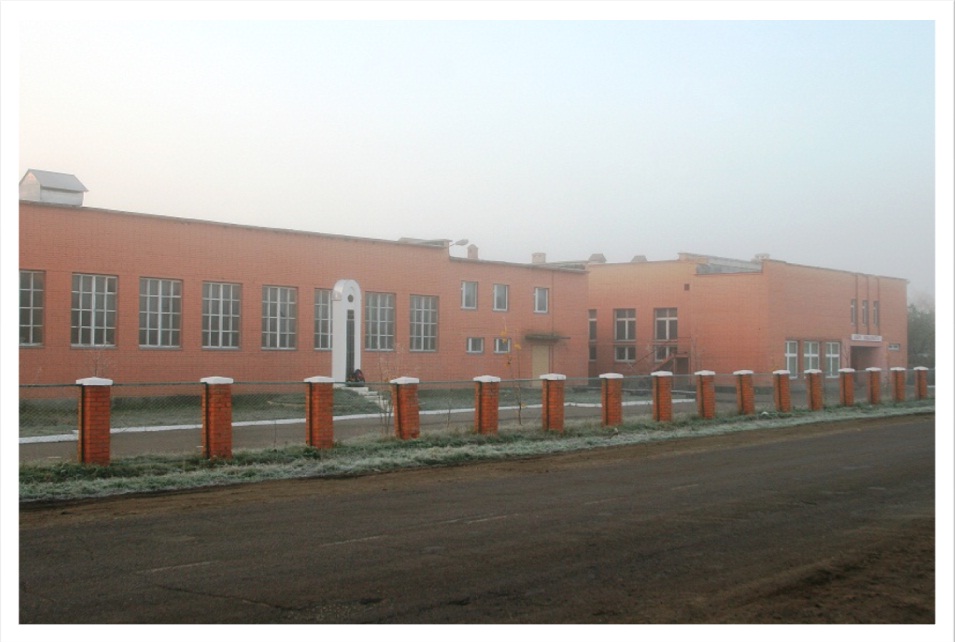 14.11.2018г.
   МБОУ «Школа № 39 «Центр физико-математического образования»
Цель совместной работы:
повышение профессиональной компетенции педагогов и как следствие  рост качества образования   в каждом образовательном учреждении
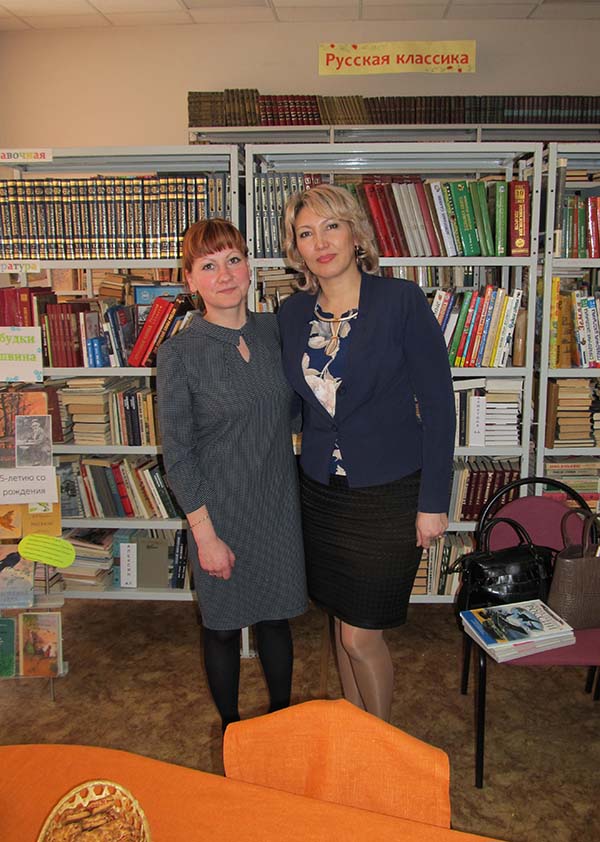 [Speaker Notes: Начальные сведенияо курсе, а также книги (пособия) и материалы, необходимые для занятия/проекта.]
Уроки в Глядковской школе
1. Шляпочные грибы
( учитель биологии Сметанина Е.С.)
2.Расчет сопротивления проводника (учитель физики Еремеева К.В.)
3. Формула суммы и первых членов арифметической прогрессии 
(учитель математики Ромадина С.И.)
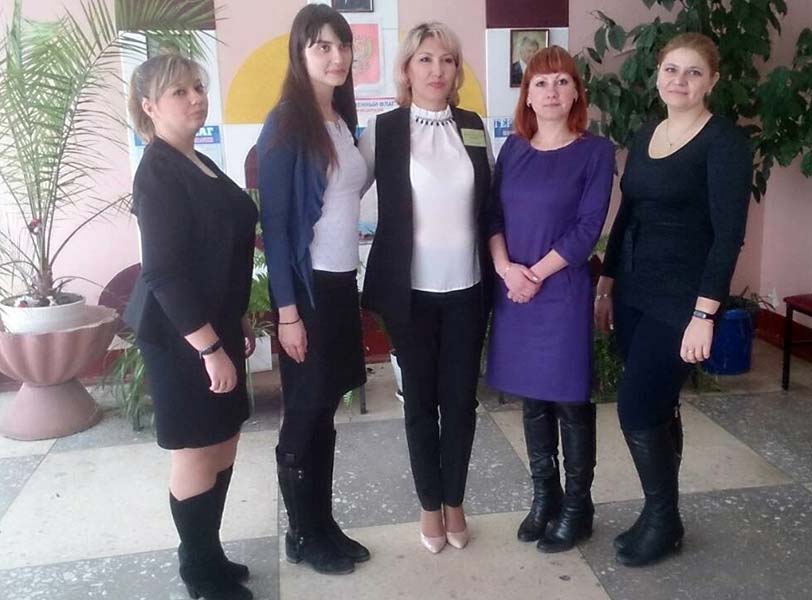 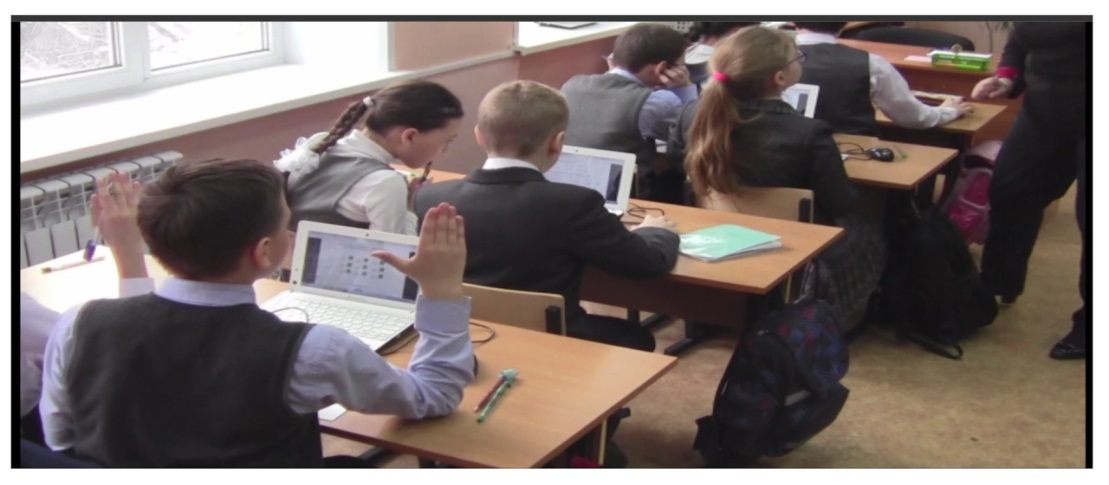 Открытые уроки
Права потребителя 
(учитель истории Анцупова И.В.);
Наклонение глагола
(учитель русского языка Демина Л.В.);
Дроби. Смешанные числа
( учитель начальной школы Зарицкая О.В.)
Квадратные уравнения
(учитель математики Никишова Л.В.)
Географическое положение  Северной Америки
(учитель географии Нехаева Е.А.);
Время
(учитель начальных классов Майс Г.Б.)
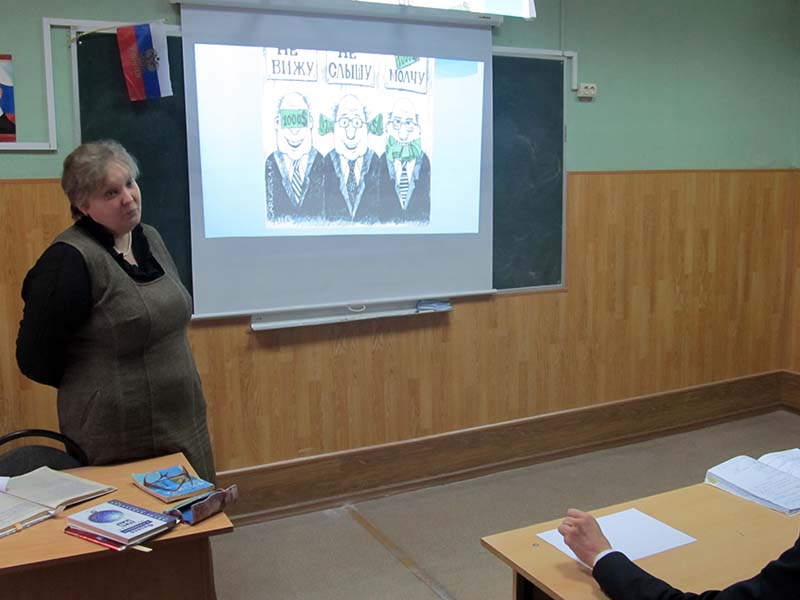 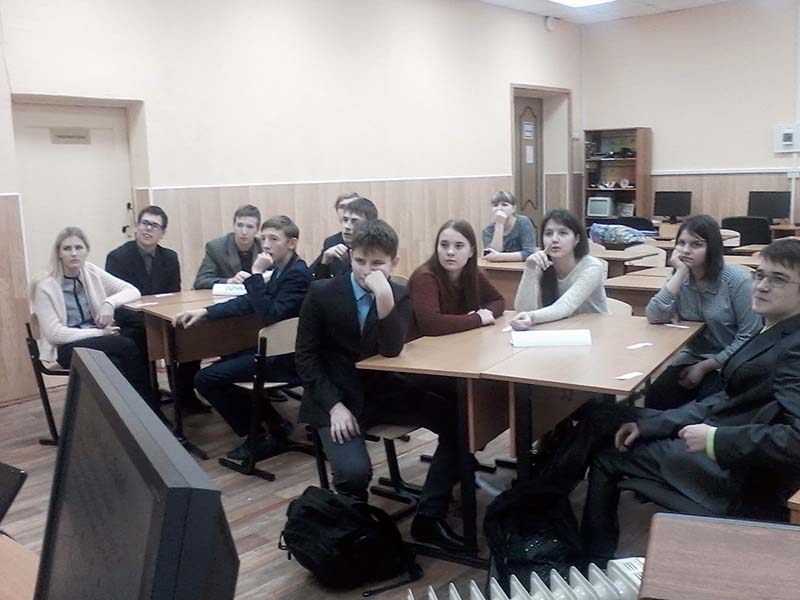 [Speaker Notes: Начальные сведенияо курсе, а также книги (пособия) и материалы, необходимые для занятия/проекта.]